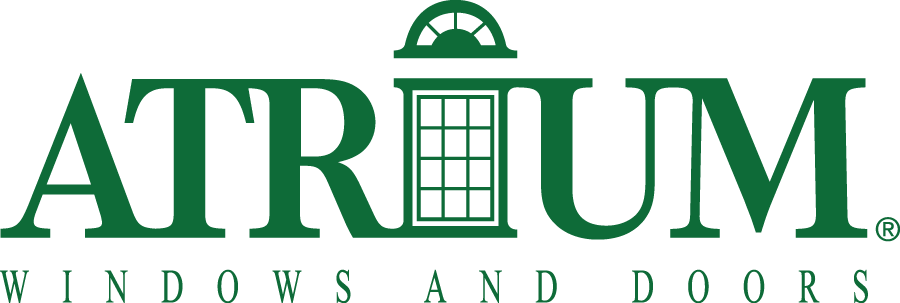 MADE IN USA
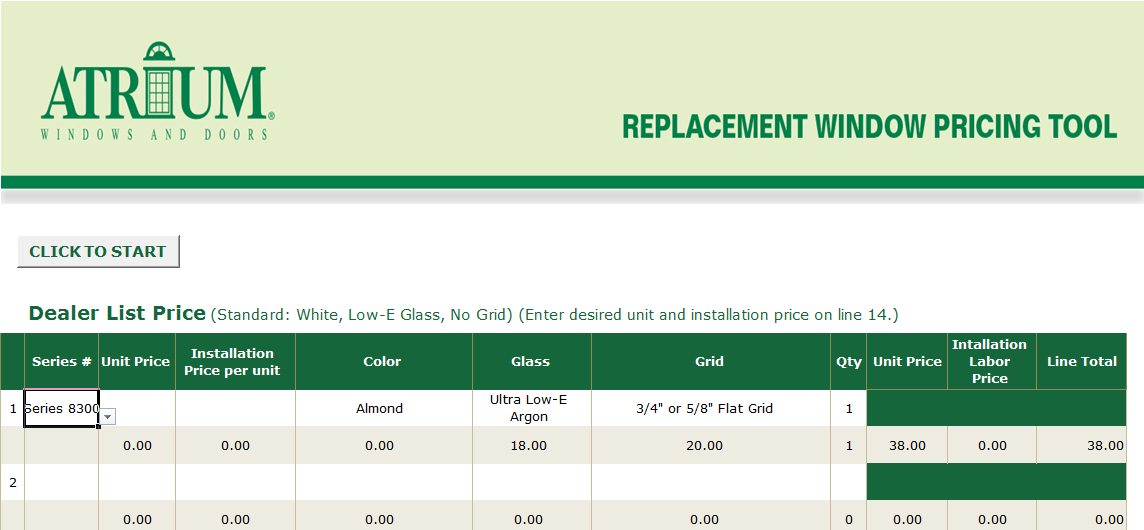 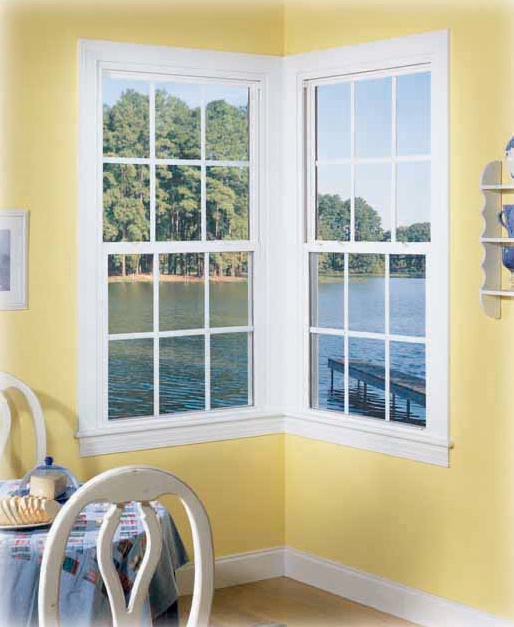 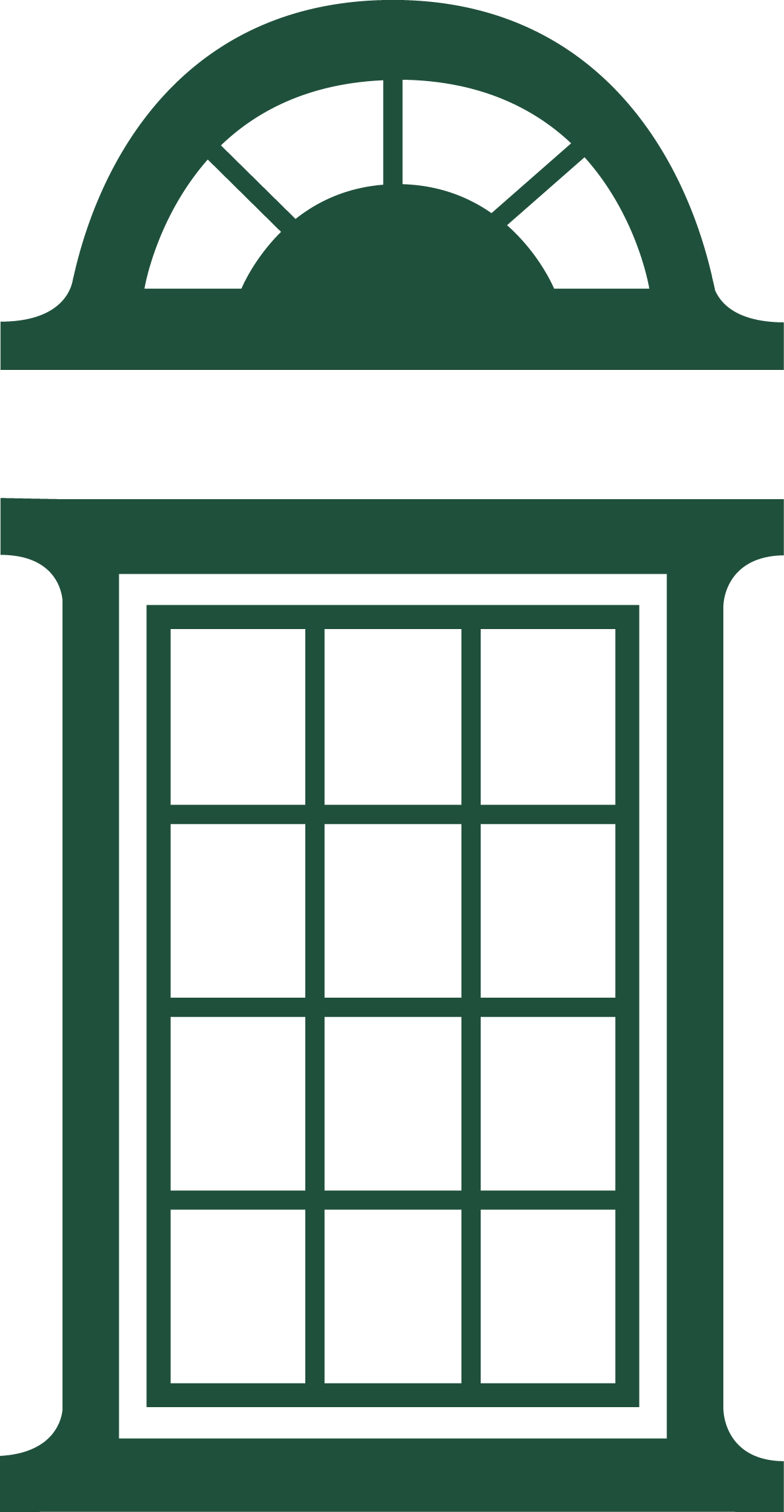 WINDOW PRICING TOOL
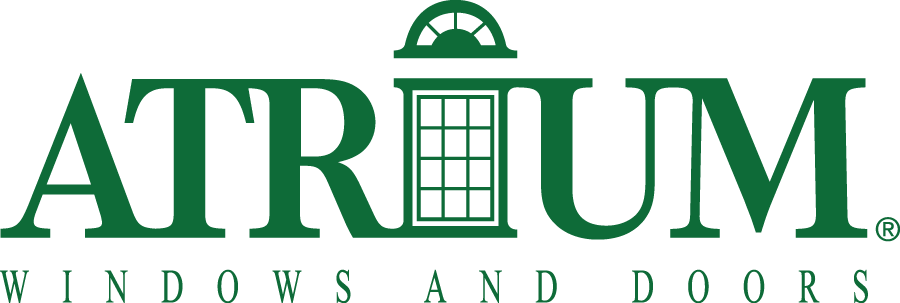 MADE IN USA
Window Pricing Tool
This Microsoft Excel formatted, quick and easy quote toolcan be found on your marketing media site:
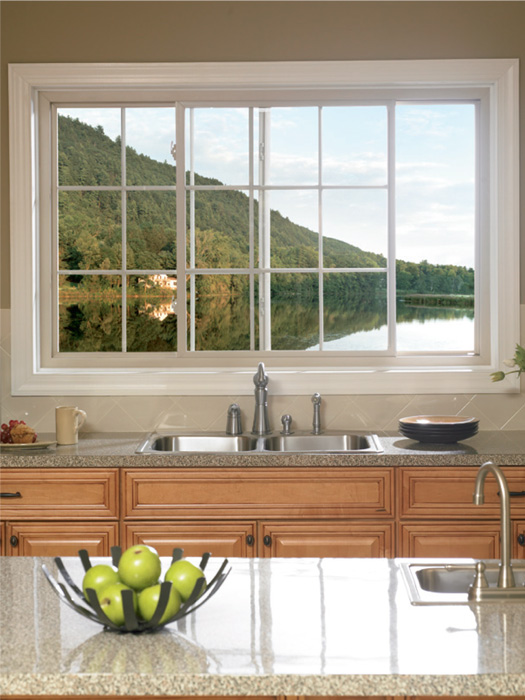 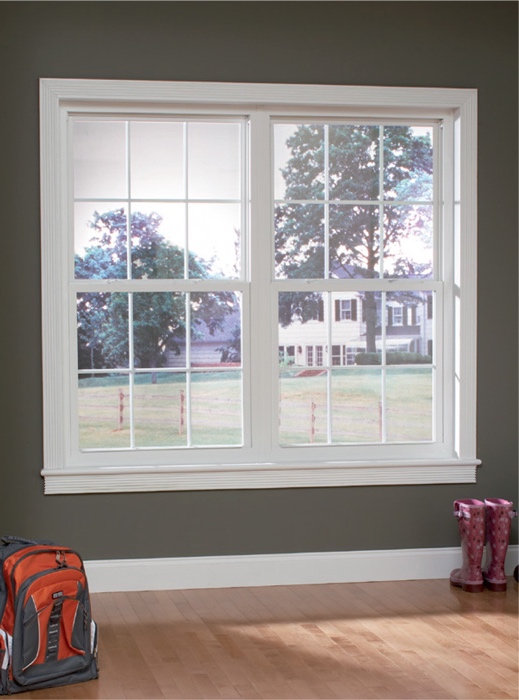 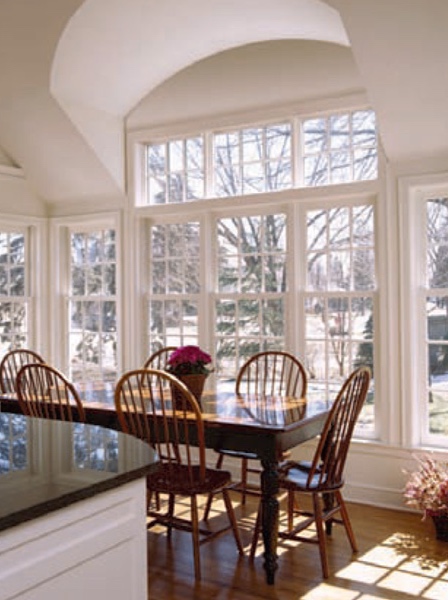 Atrium Pricing Tool
For your convenience in pricing simple quotes we have developed the window pricing tool in Excel. The Excel file willallow you and your customer to createquotes on the go.  Once the file isdownloaded to your computerthere is no need for internet access.It’s all contained in an easy to use tool.
You choose the replacement window series, type in a unit price and your installation price and then select color, glass, grid from the pull down menus.
Once you have created yourquote be sure to save it toyour desktop.  To begina new quote, click on“CLICK TO START”to clear the sheet.
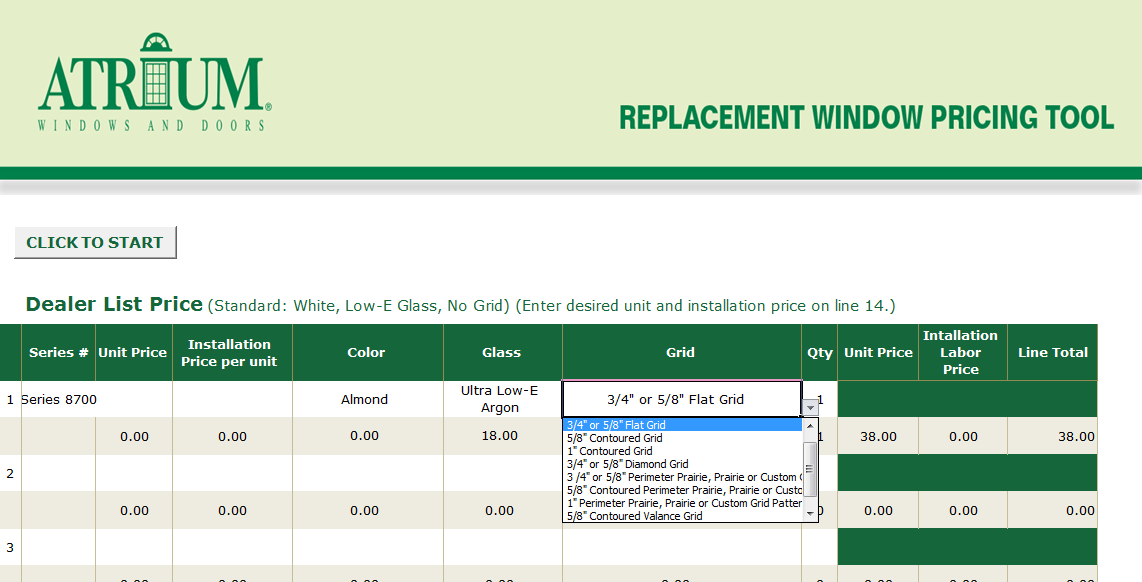 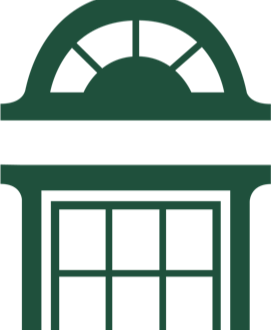